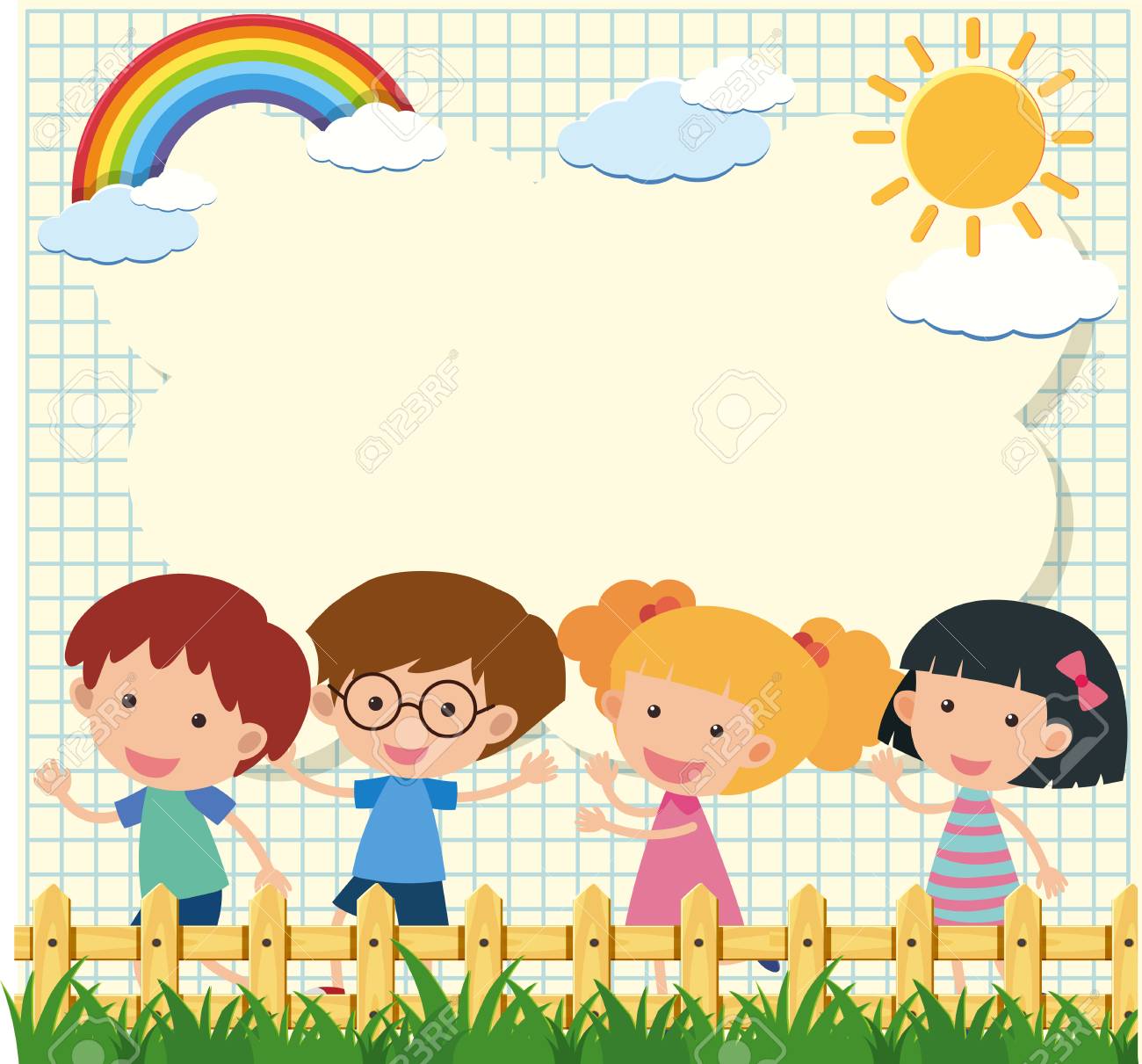 Chào mừng các con đến với tiết học
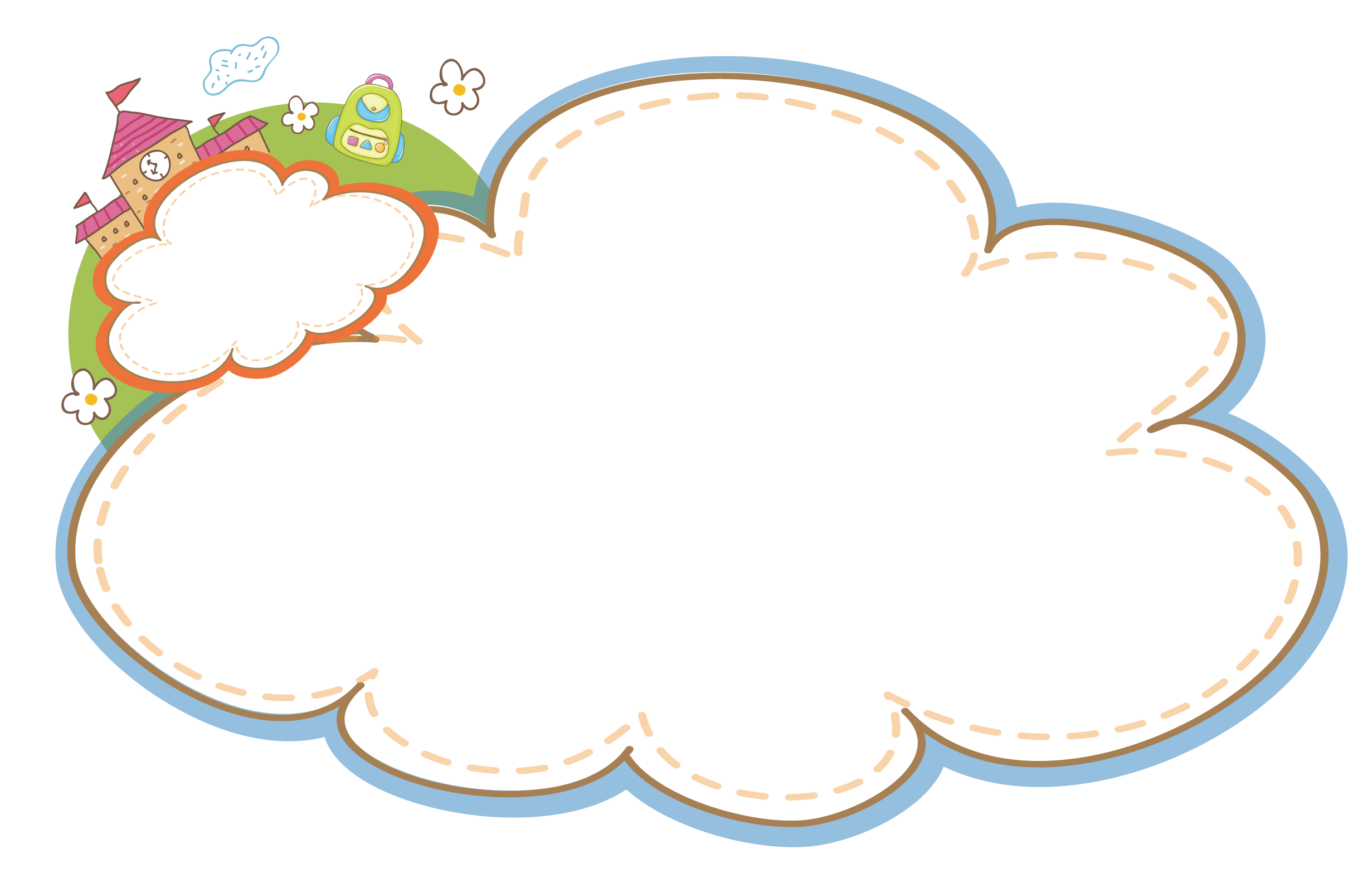 KHỞI ĐỘNG
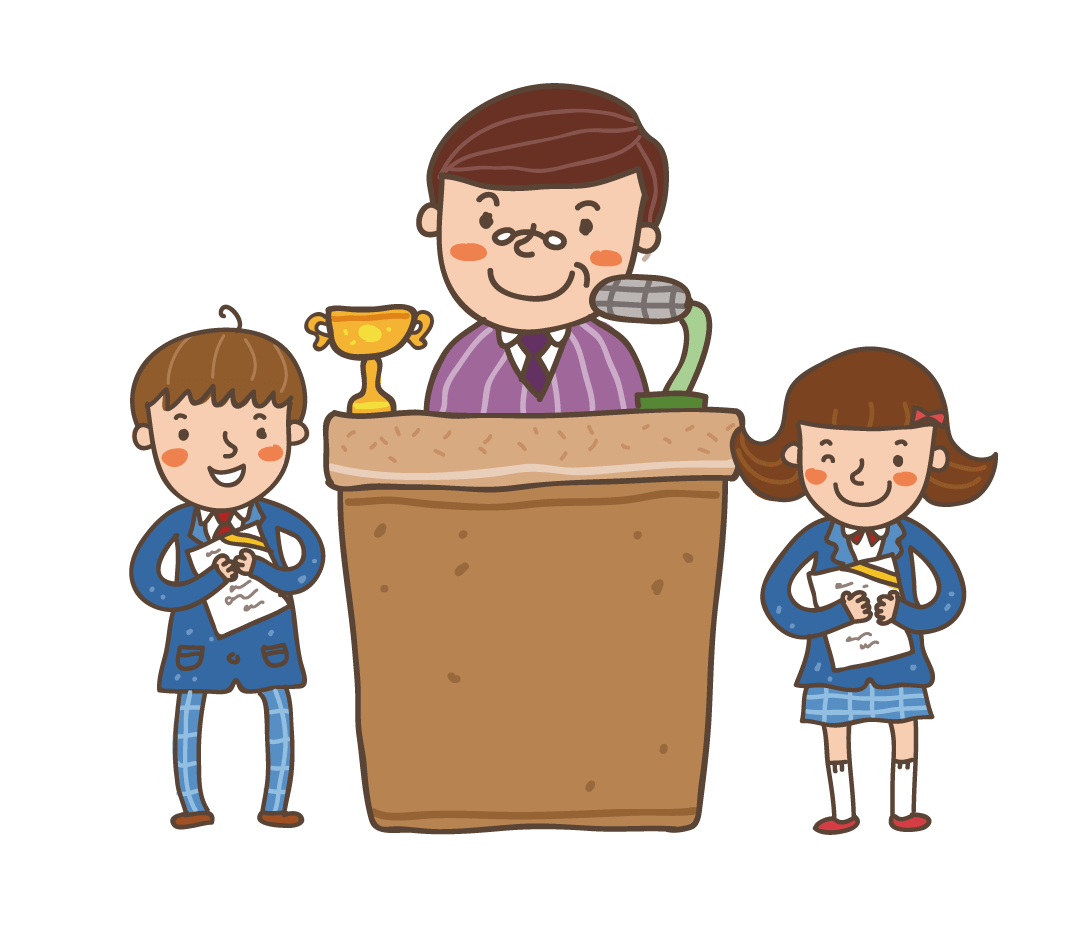 28 - 6 =
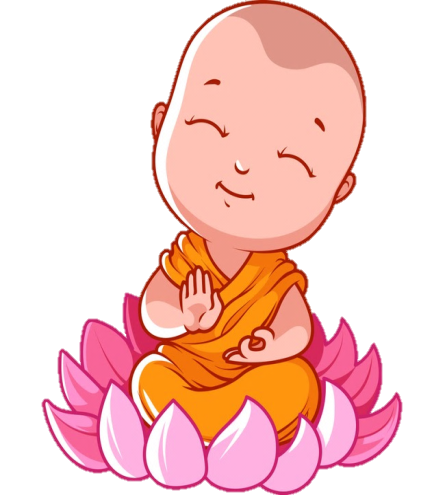 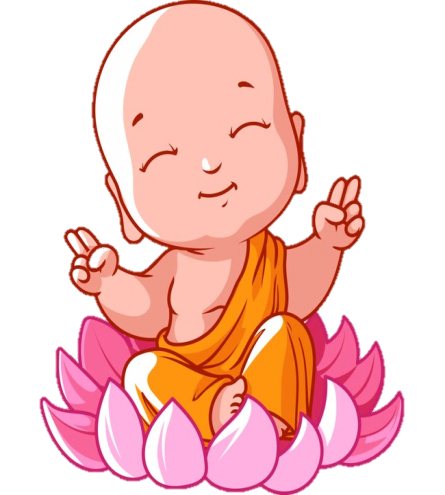 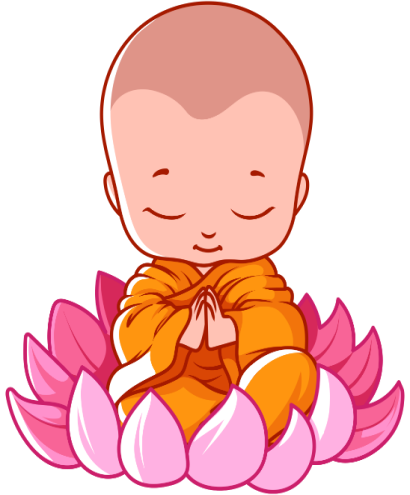 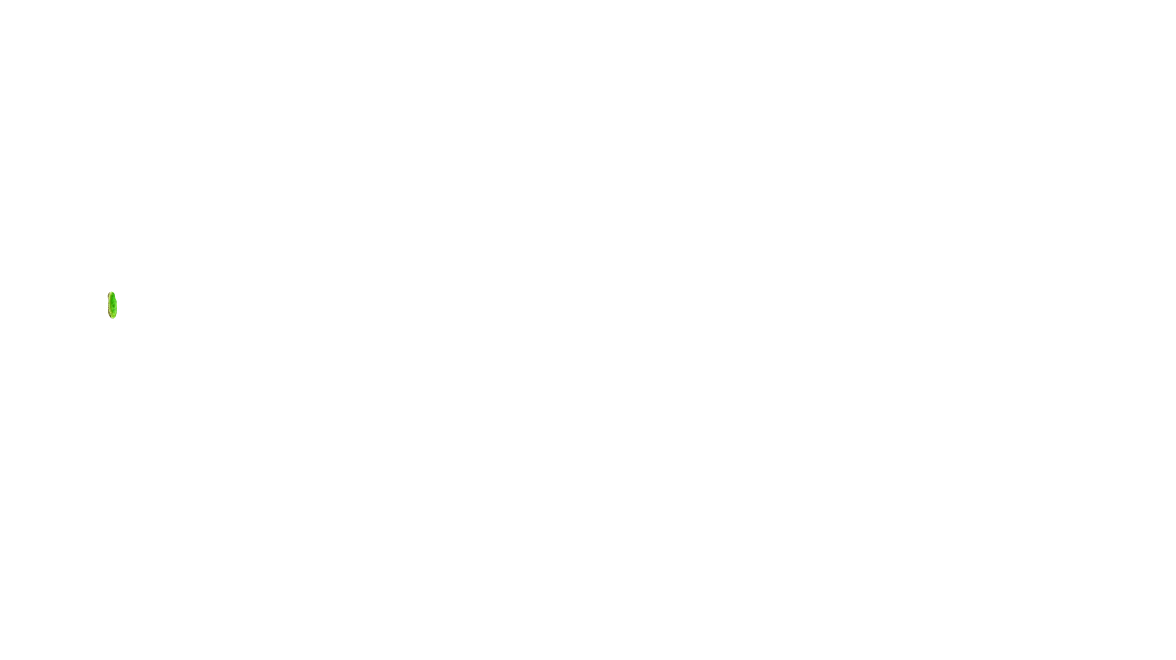 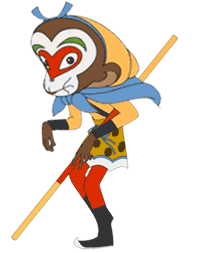 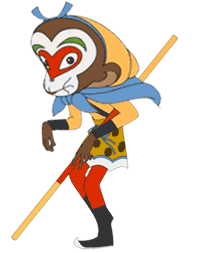 CHỌN SAI RỒI BỌN TA ĐI ĐÁNH TIẾP ĐÂY
A. 22
B. 23
35 - 2 =?
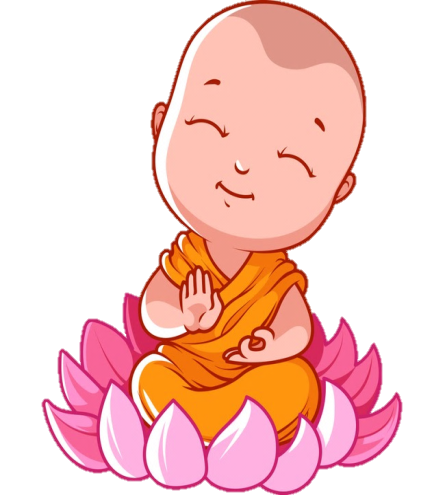 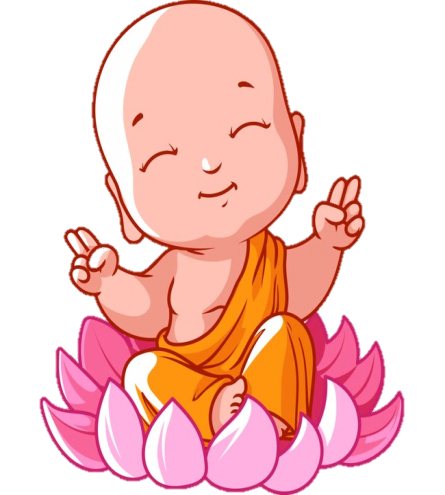 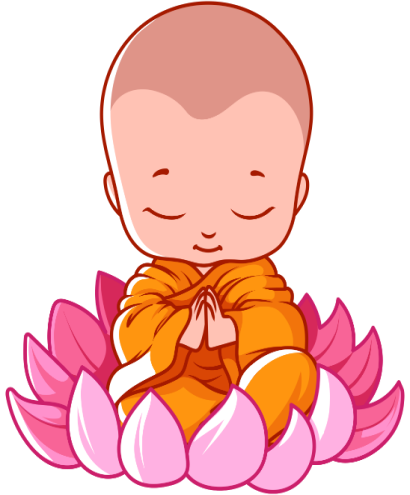 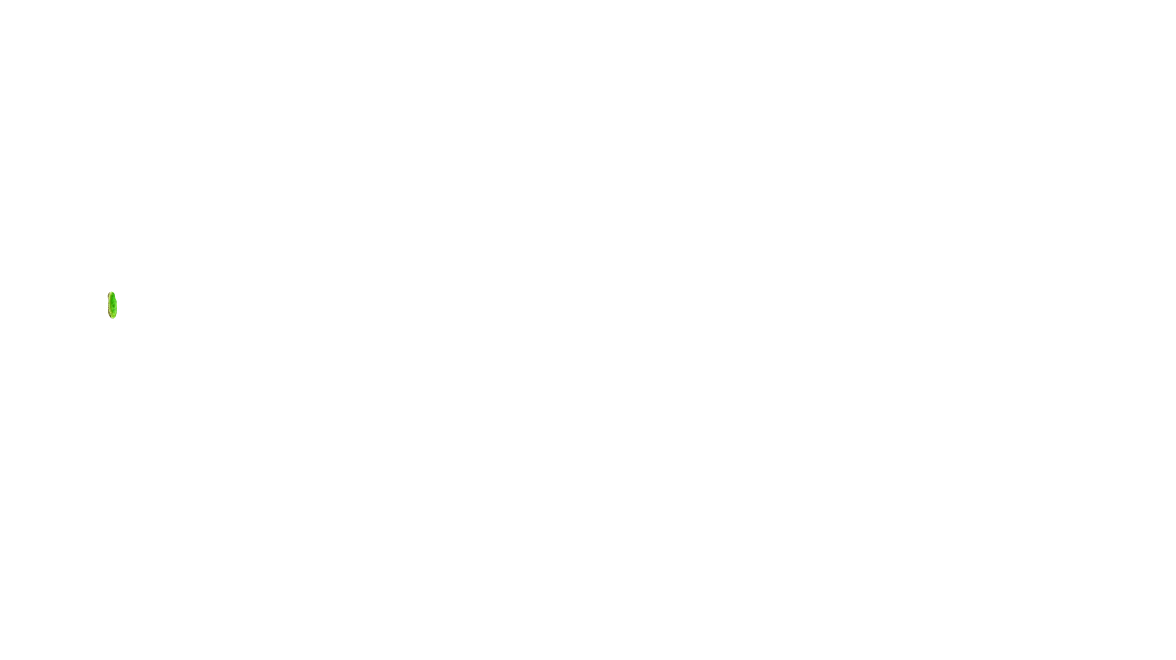 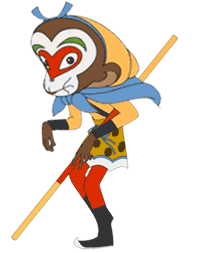 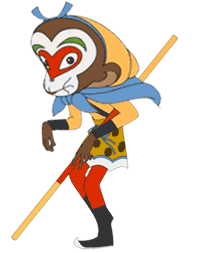 CHỌN SAI RỒI BỌN TA ĐI ĐÁNH TIẾP ĐÂY
A. 13
B. 33
79 - 5 = ?
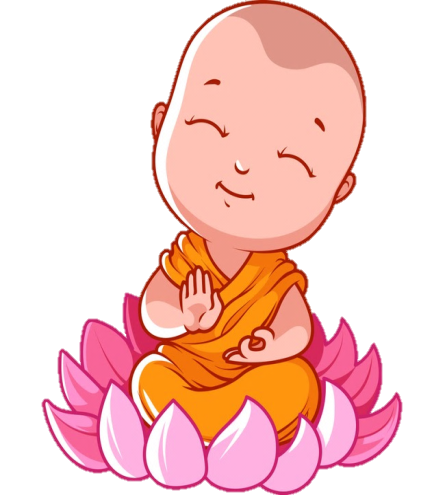 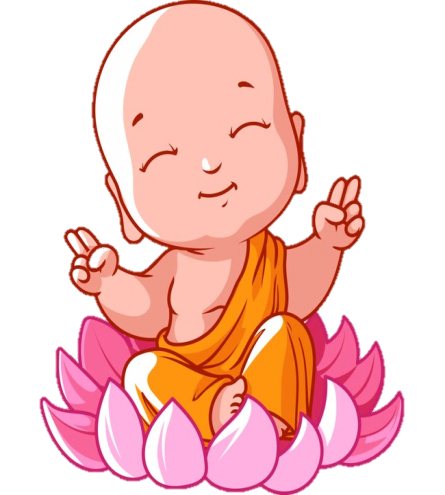 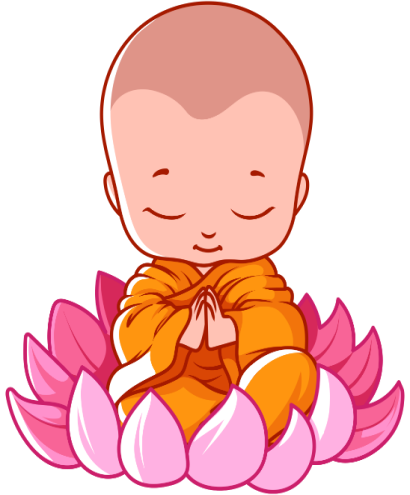 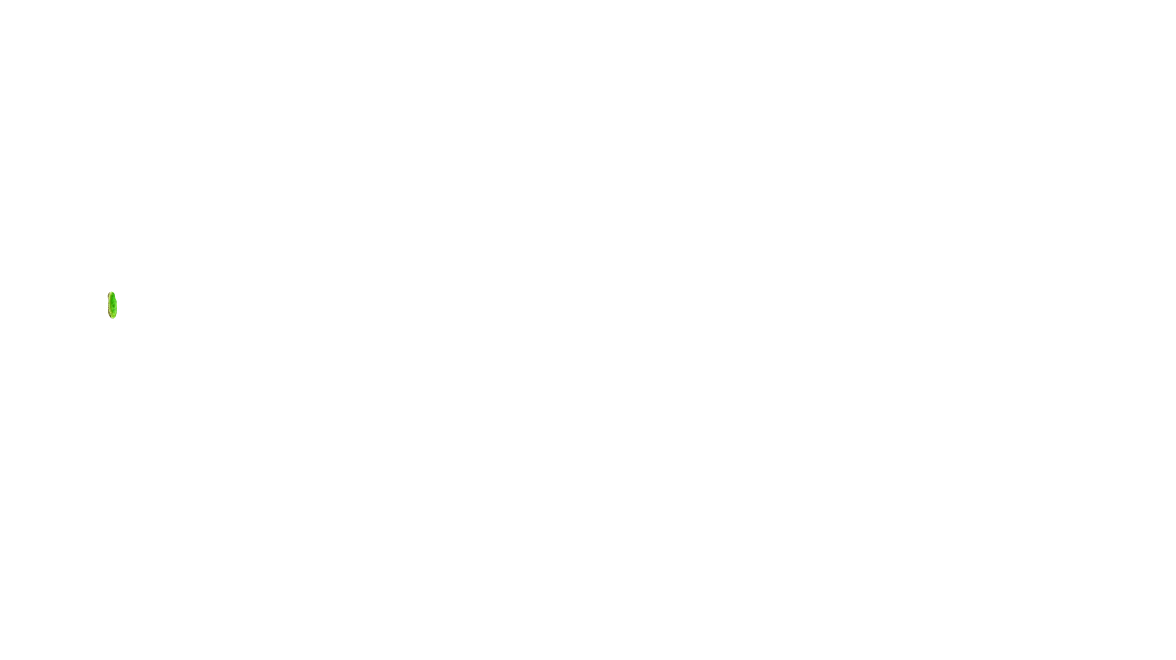 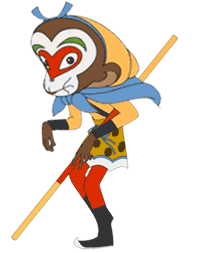 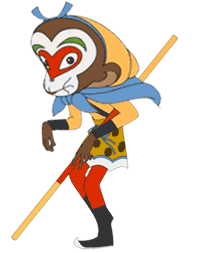 CHỌN SAI RỒI BỌN TA ĐI ĐÁNH TIẾP ĐÂY
A. 24
B. 74
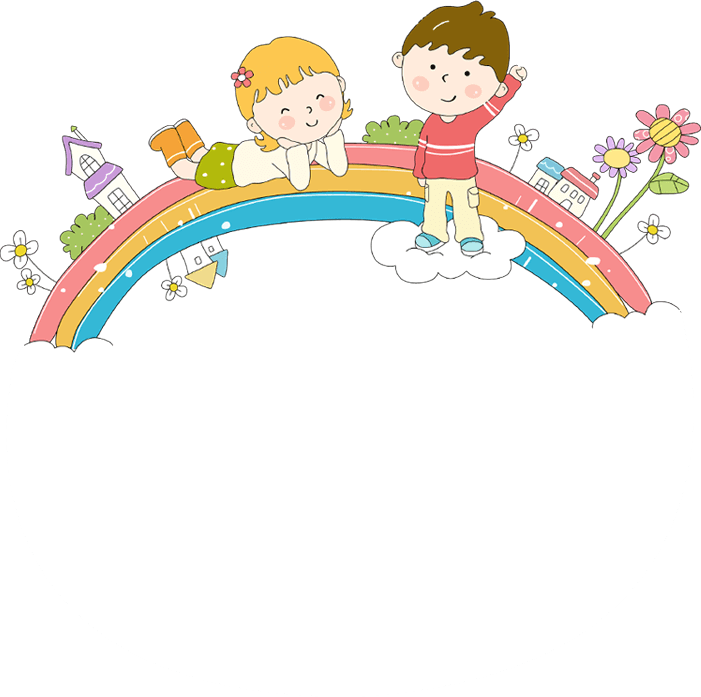 Phép trừ dạng 39 – 15
Quan s¸t tranh:
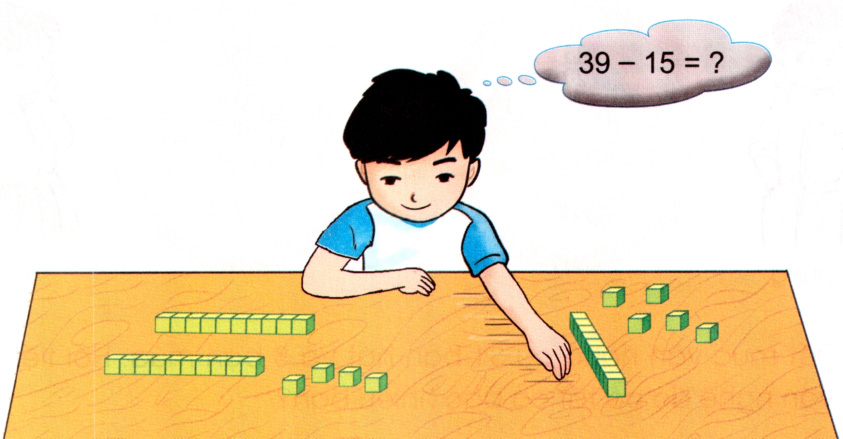 §¬n vÞ
Chôc
§Æt tÝnh:
39
-
15
4
2
3
9
-
5
1
TÝnh:
2
4
9 trừ 5 b»ng 4, viÕt 4
3 trừ 1 b»ng 2, viÕt 2
Vậy 39 – 15 = 24
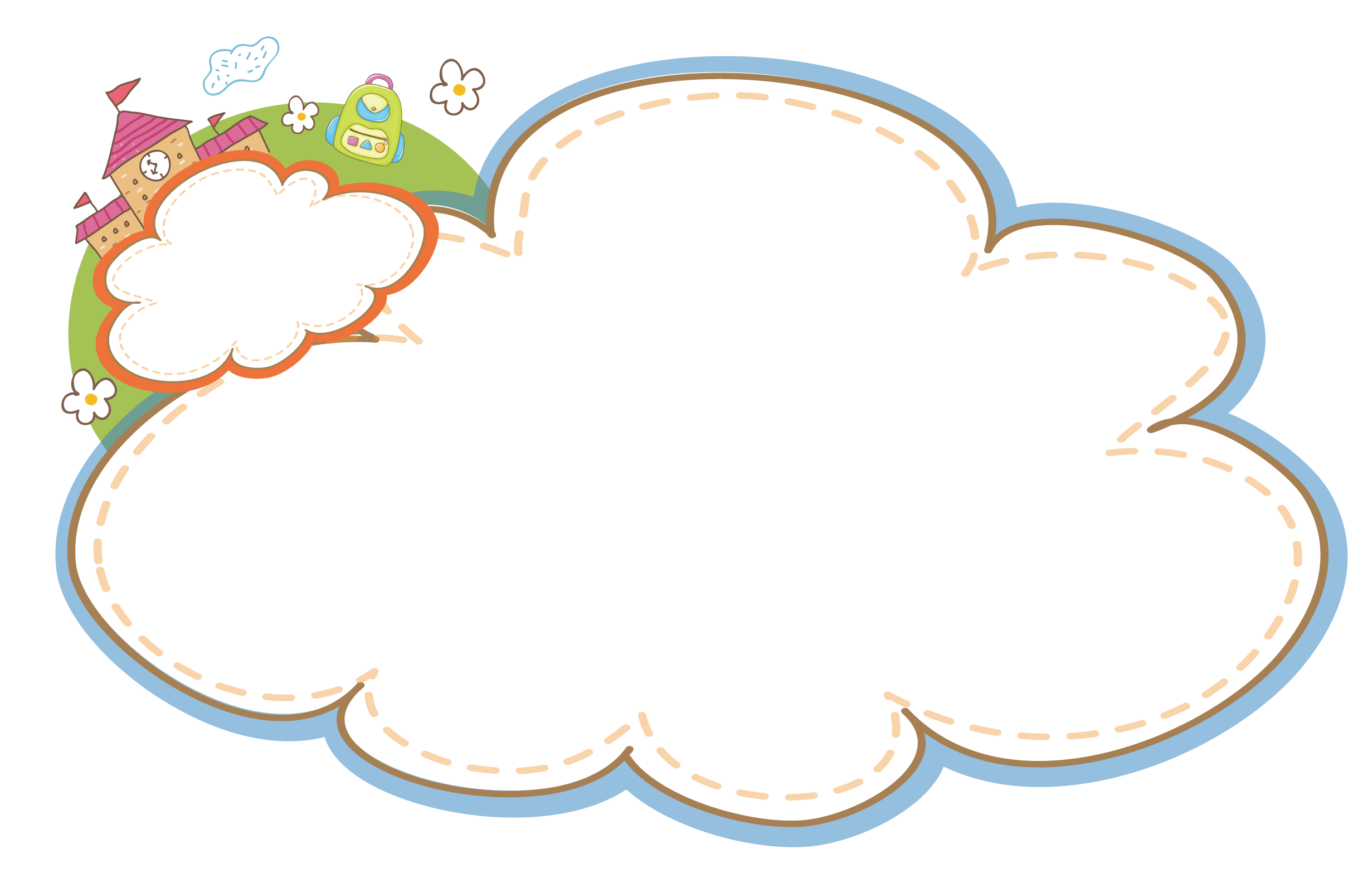 THẢO LUẬN NHÓM
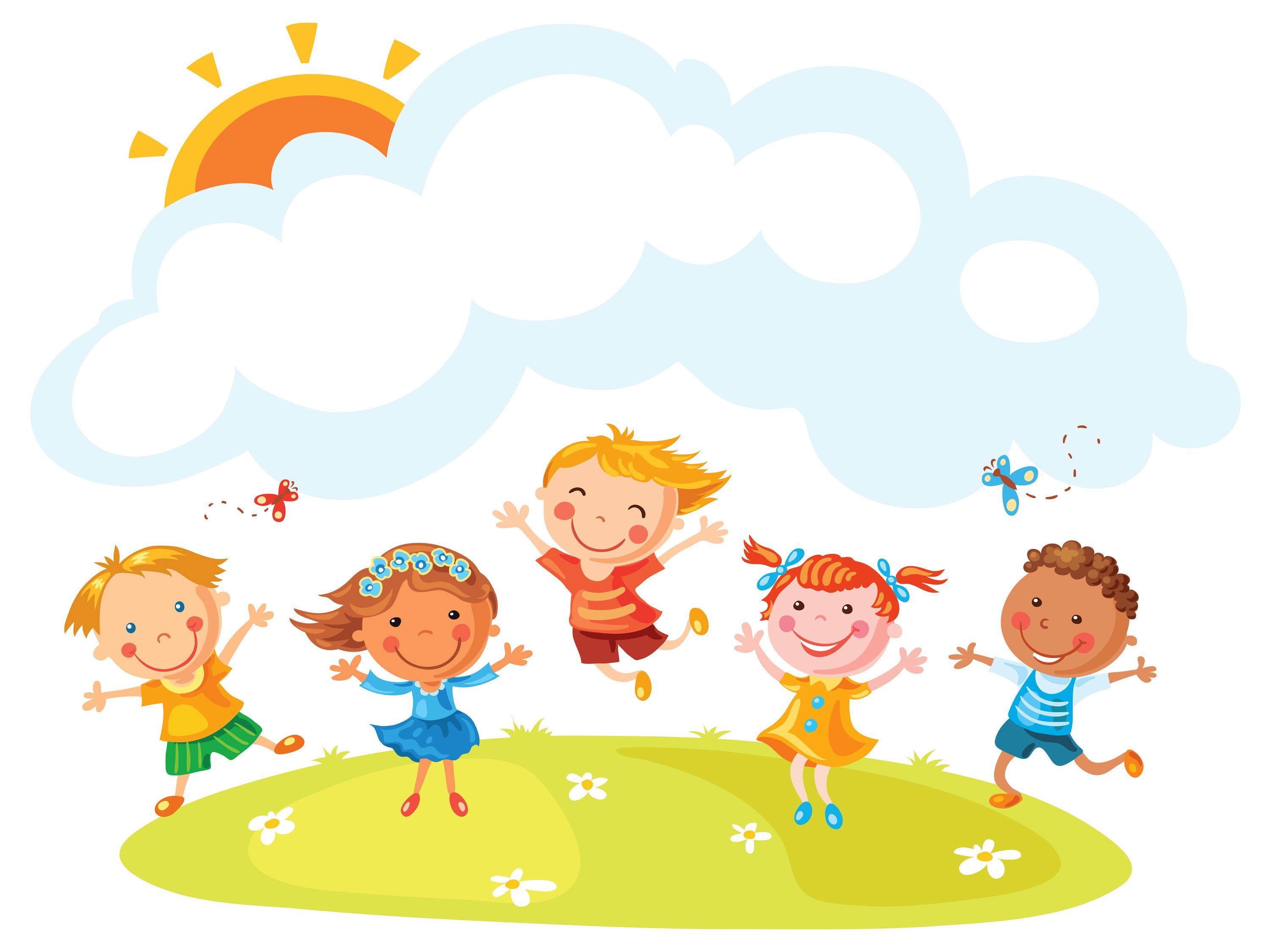 NGHỈ GIẢI LAO
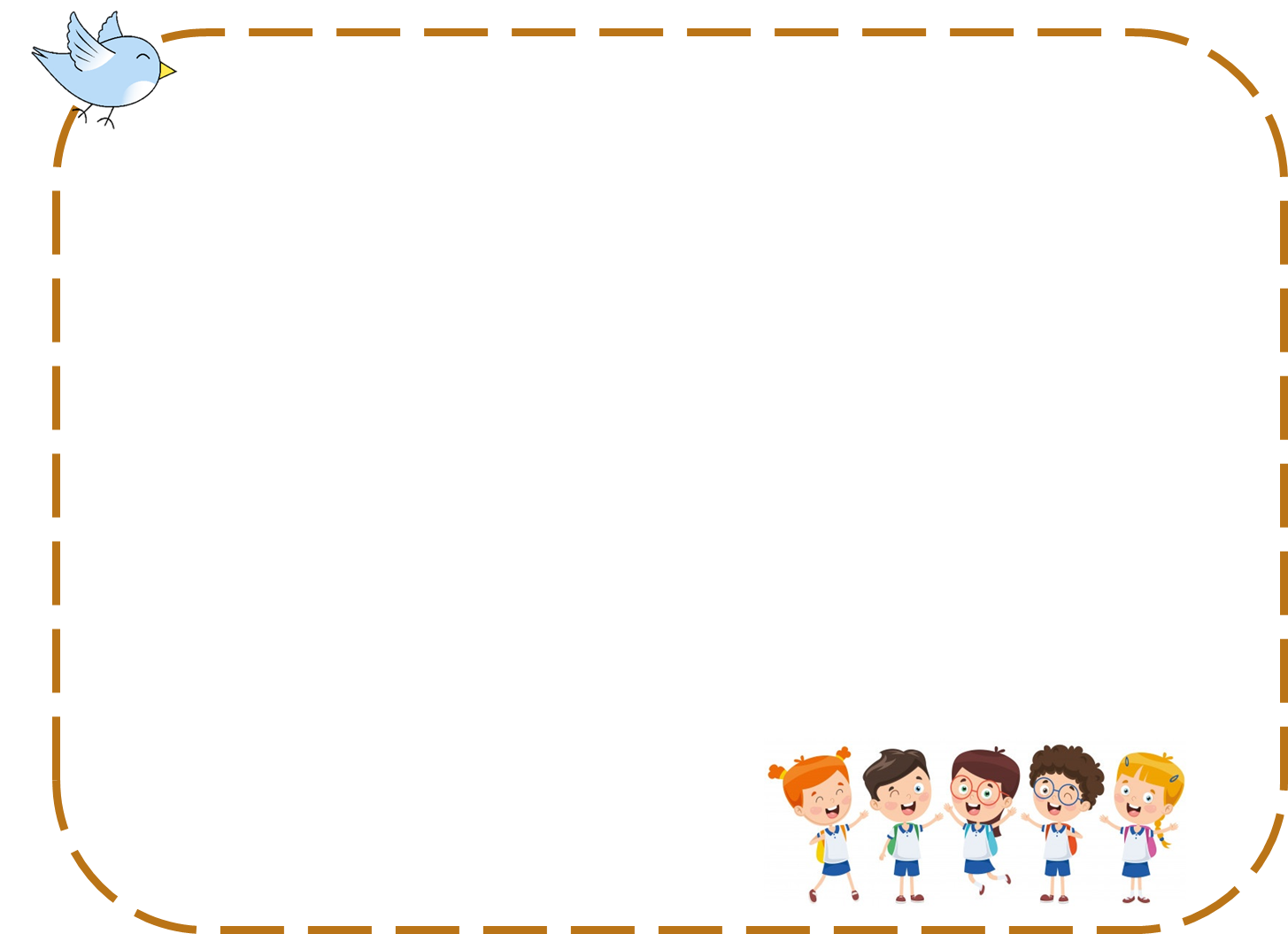 LUYỆN TẬP
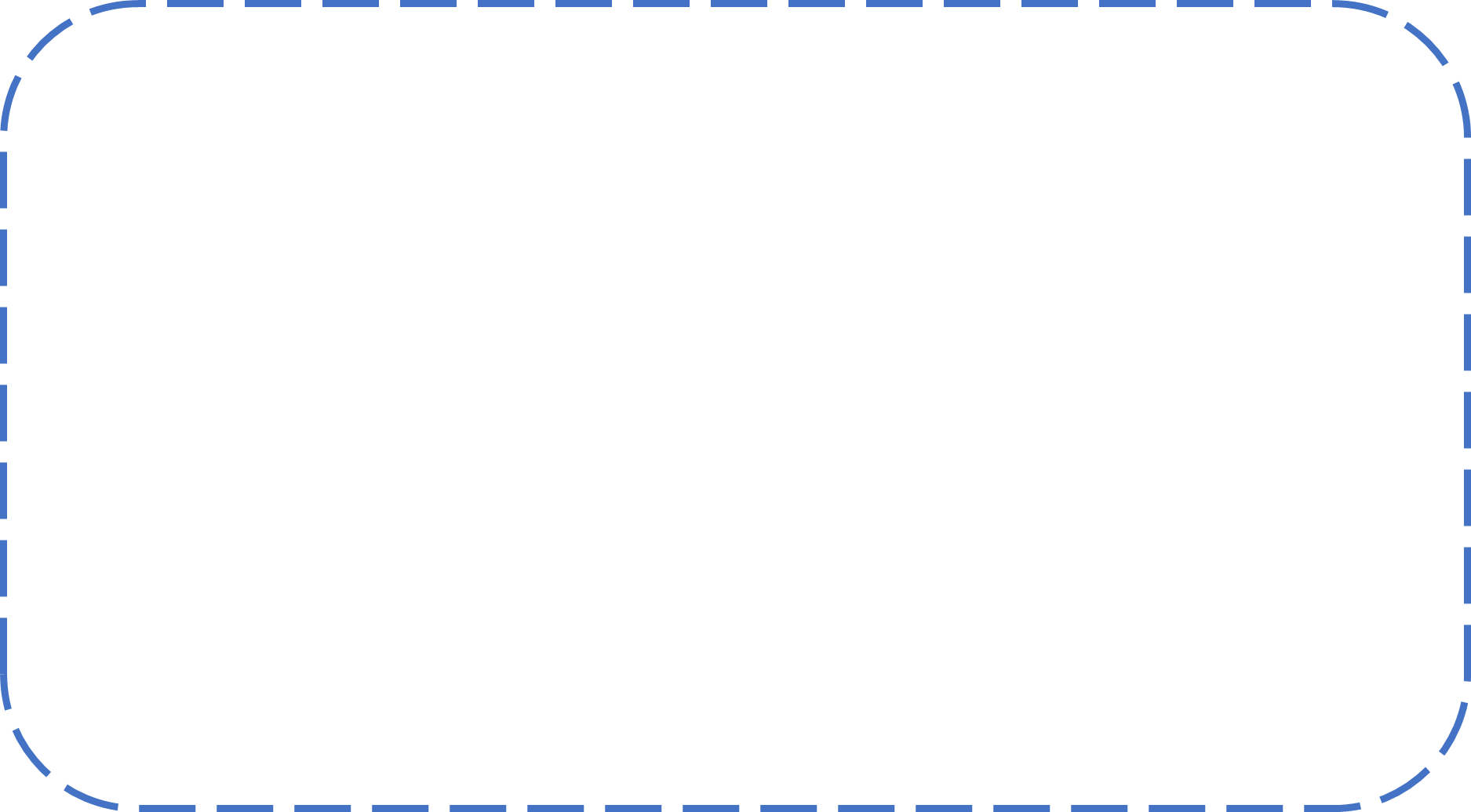 1. Tính:
54
13
65
61
27
14
39
12
-
-
-
-
2
3
4
1
9
7
4
0
53
23
48
16
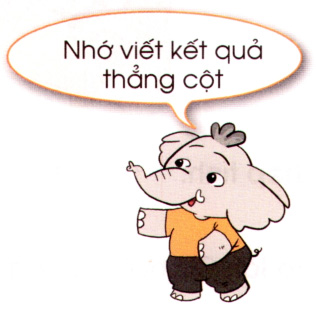 -
-
3
0
3
2
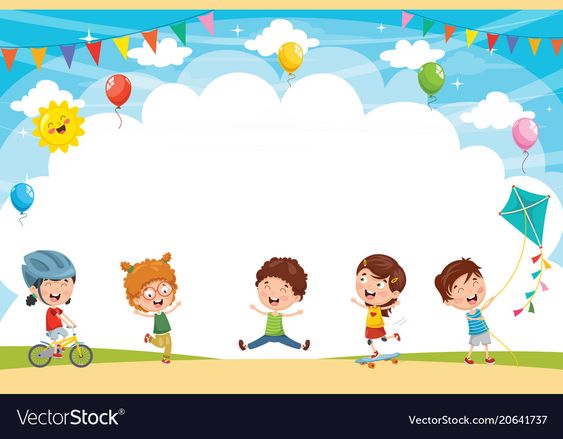 Ai nhanh, ai đúng ?
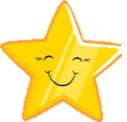 45 – 22 = ?
Chọn đáp án đúng:
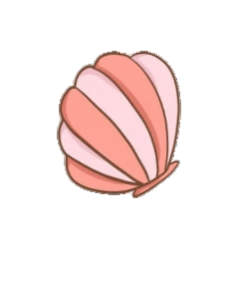 B
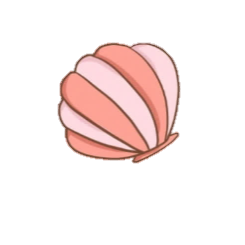 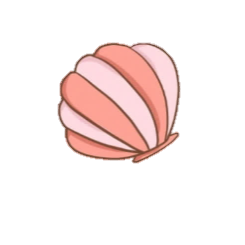 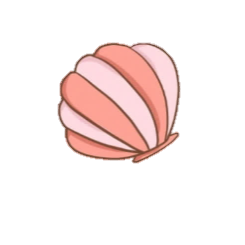 C
A
23
D
22
67
13
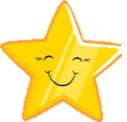 Chọn đáp án đúng:
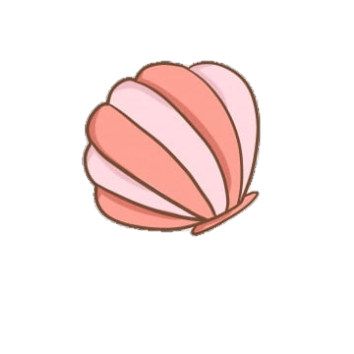 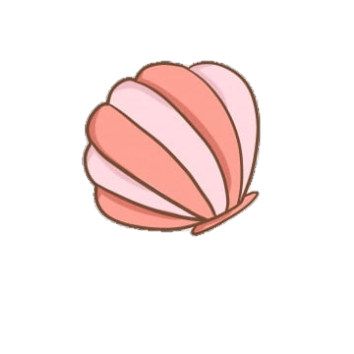 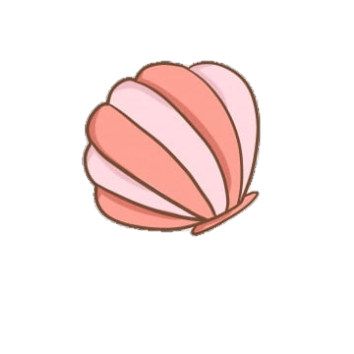 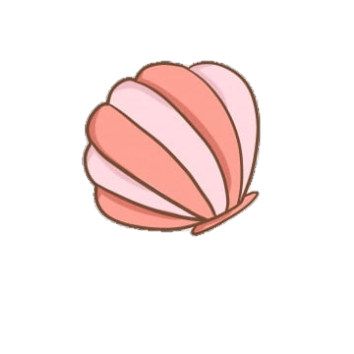 A
B
D
C
86
65
40
72
13
86
  2
2
20
85
84
66
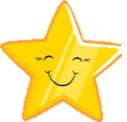 Nhà Lan có 45 cái ghế, nhà Lan cho nhà hàng xóm mượn 12 cái ghế. Hỏi nhà Lan còn lại bao nhiêu cái ghế ?
Hãy chọn phép tính phù hợp để giải bài toán.
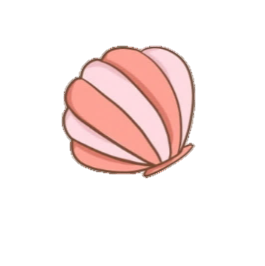 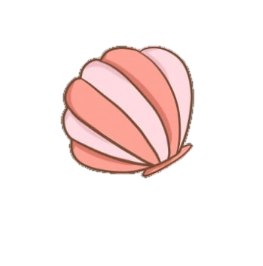 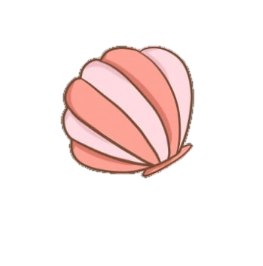 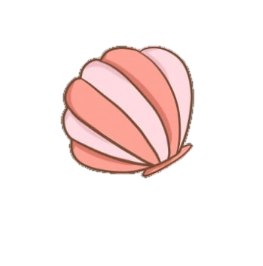 c
45 - 12 = 33
A
B
D
45 + 12 = 54
45 + 12 = 57
45 - 12 = 24
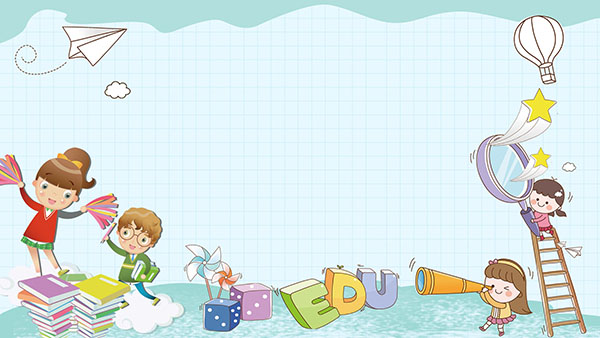 Hẹn gặp lại các con ở tiết học sau
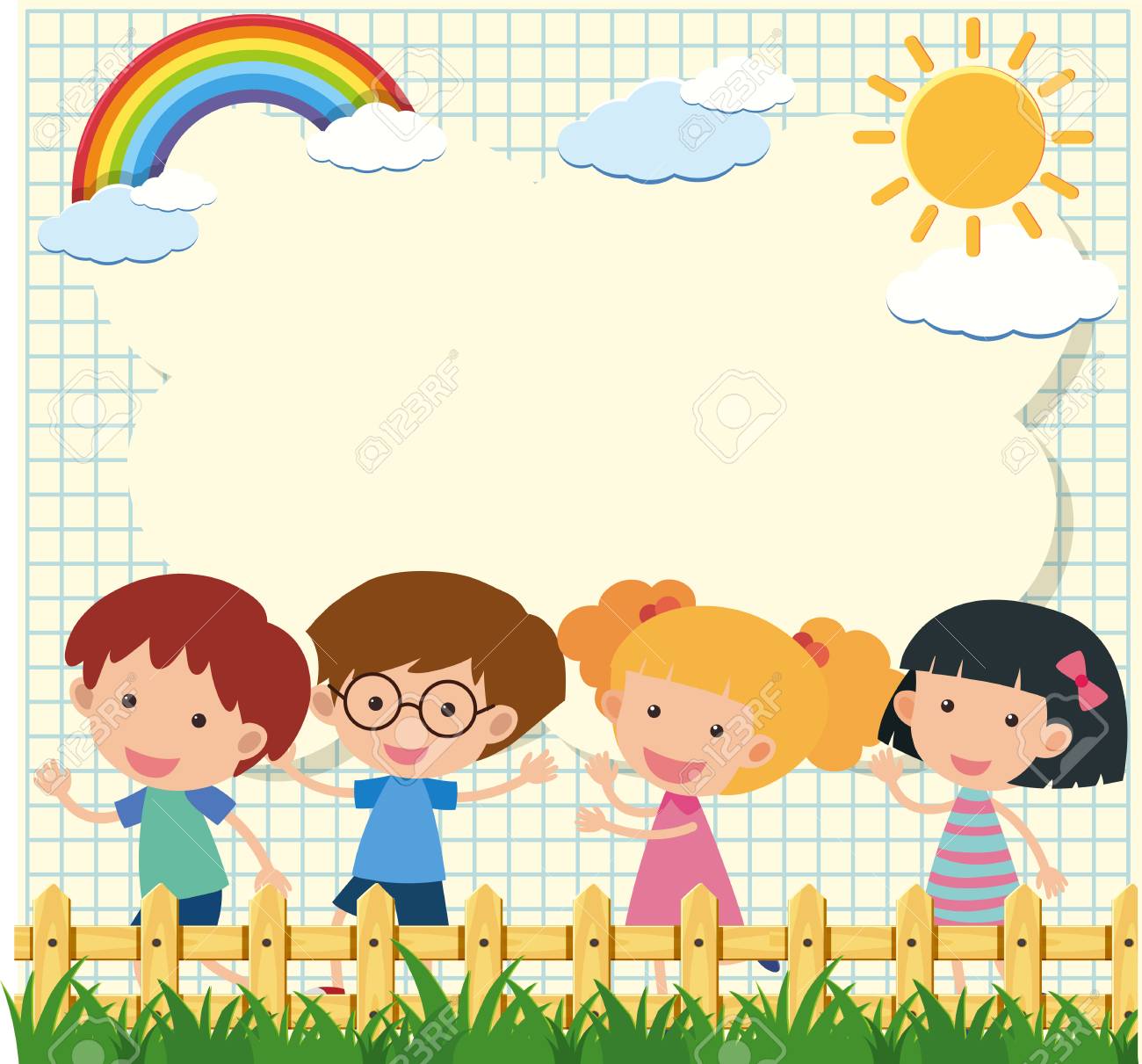 Chào mừng các con đến với tiết học
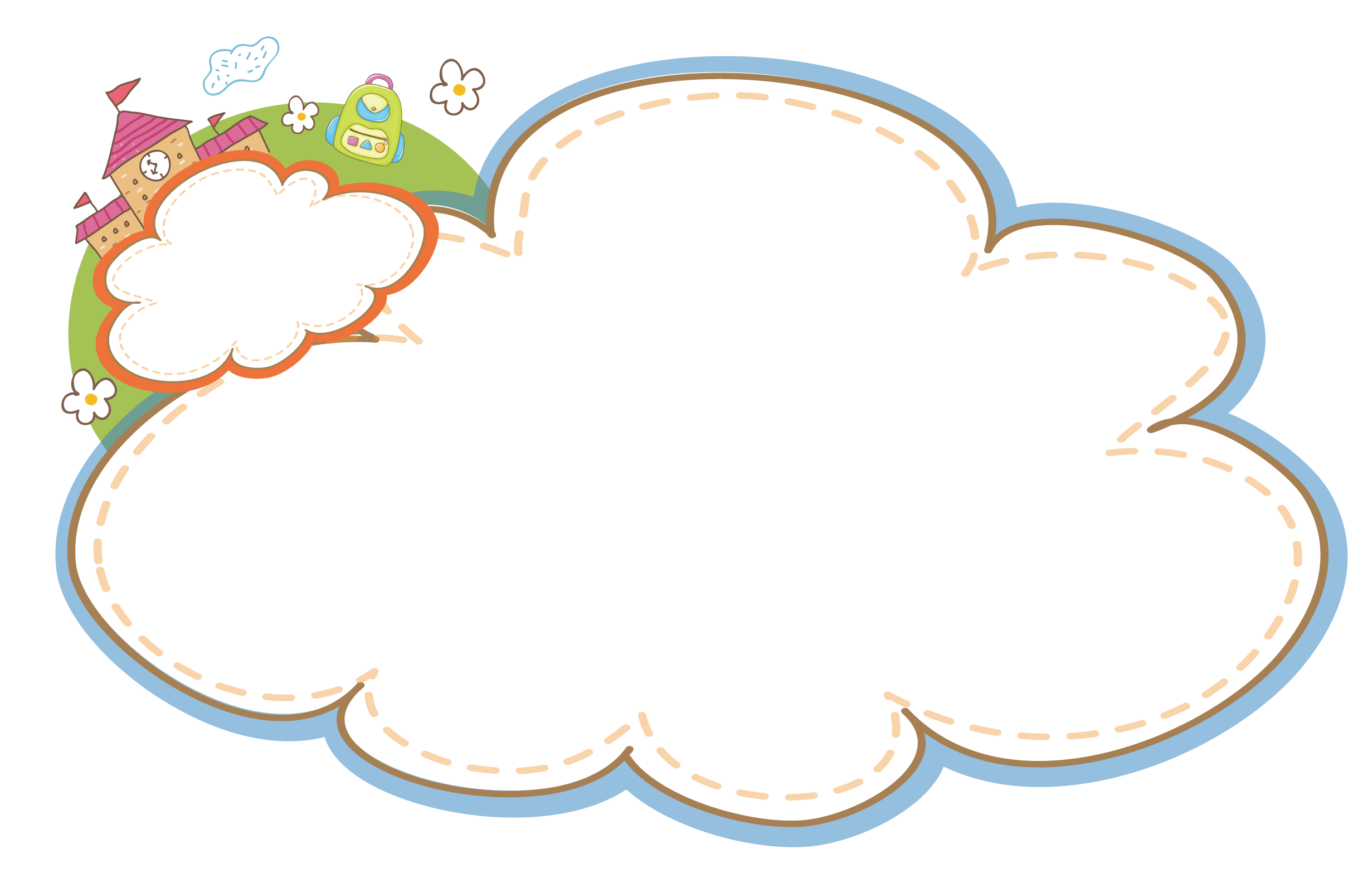 KHỞI ĐỘNG
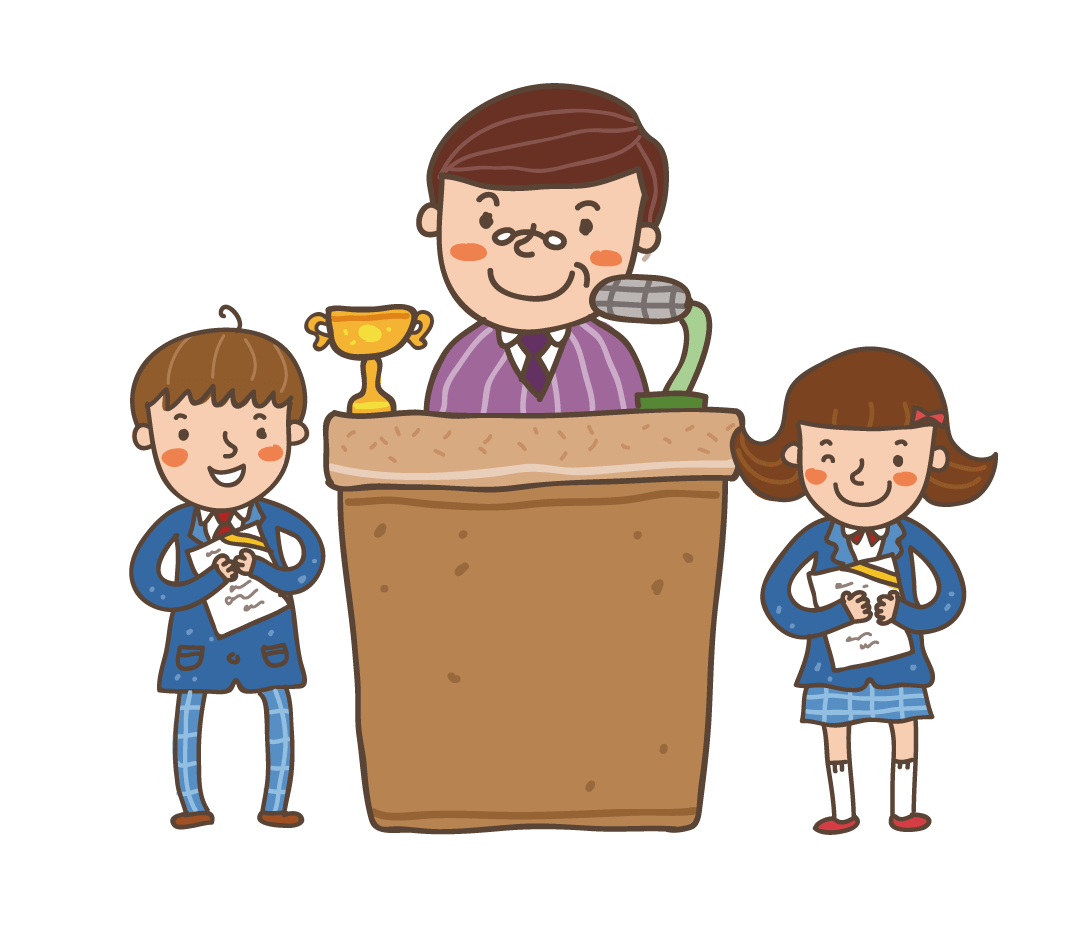 28 - 16 =
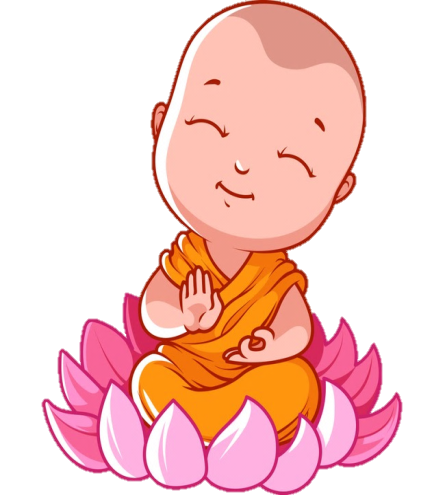 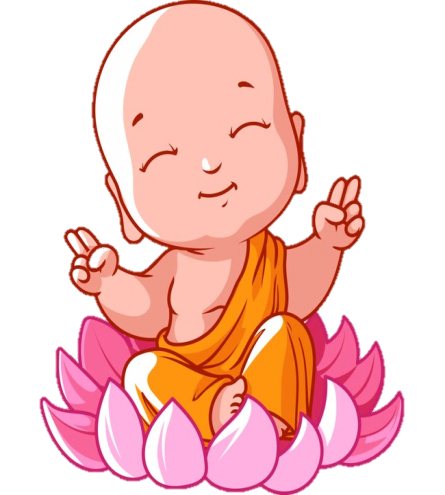 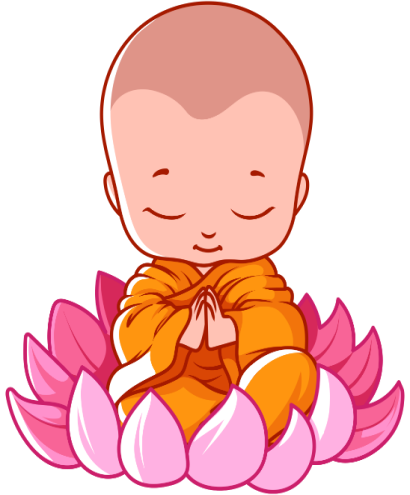 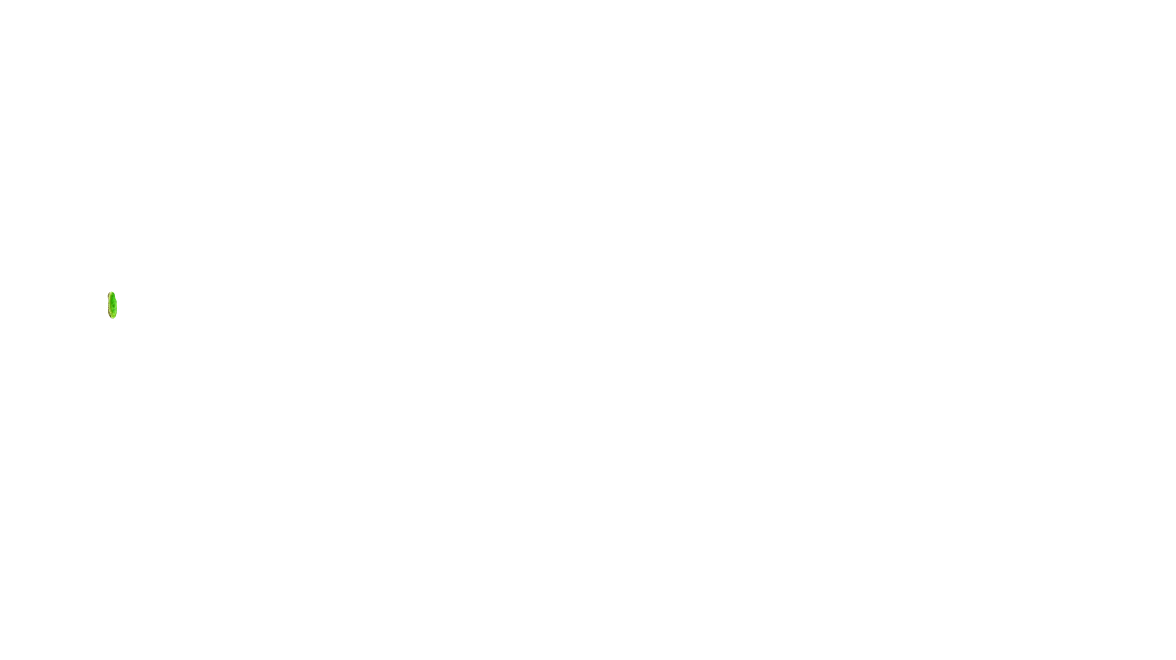 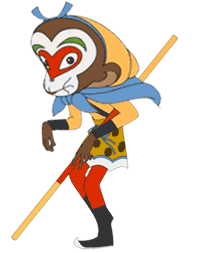 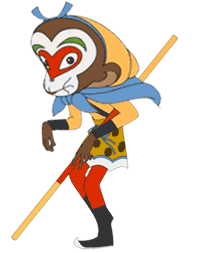 CHỌN SAI RỒI BỌN TA ĐI ĐÁNH TIẾP ĐÂY
A. 12
B. 23
55 - 32 =?
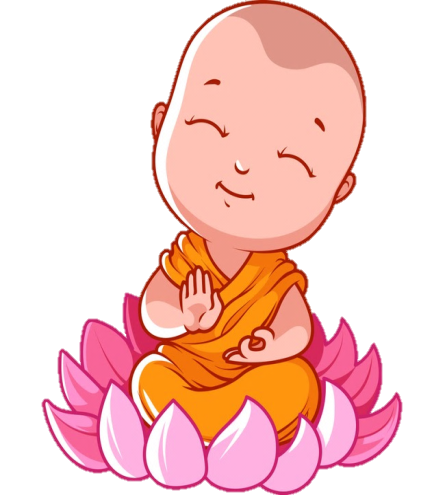 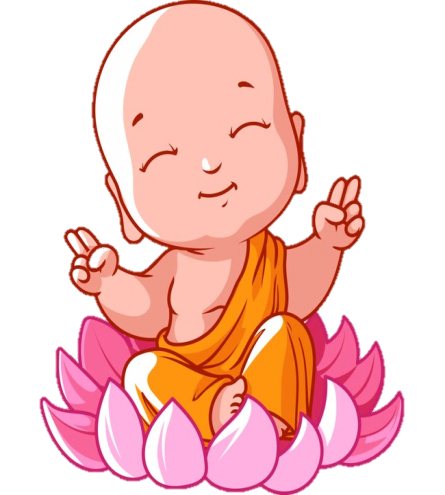 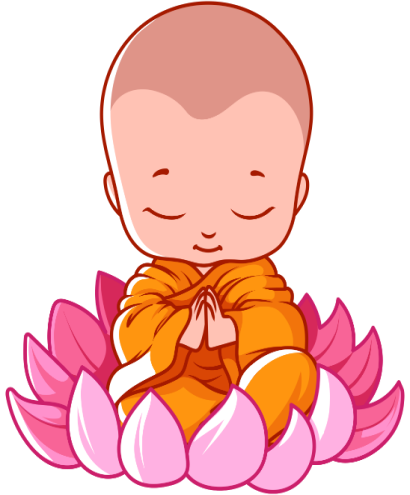 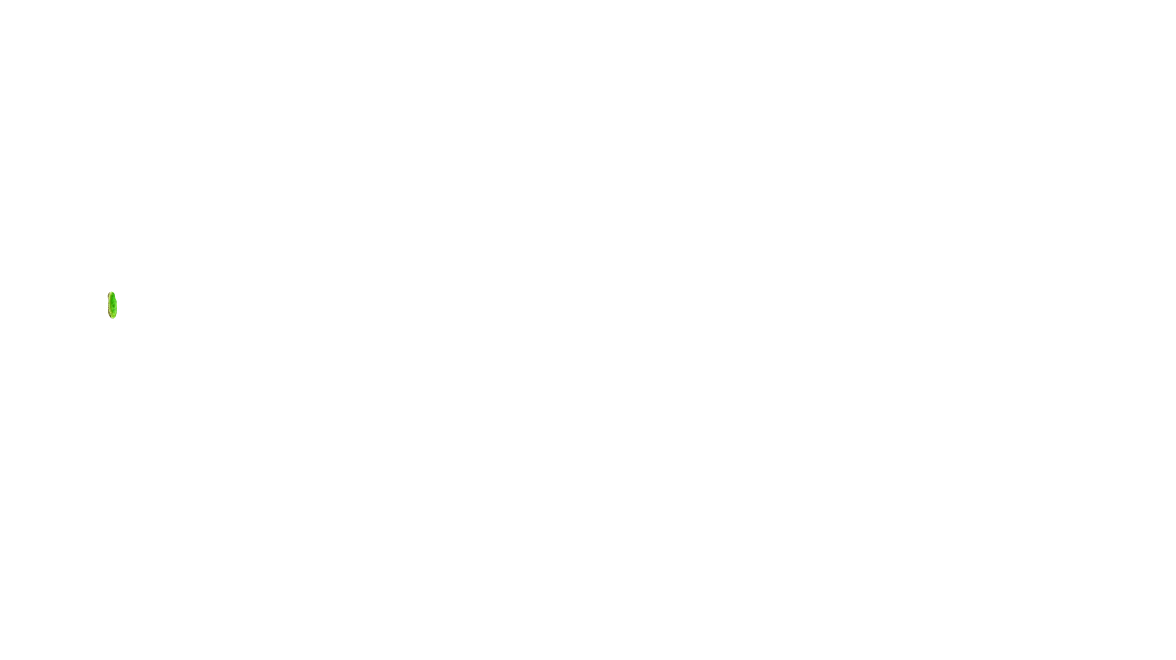 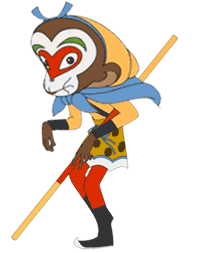 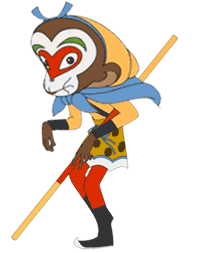 CHỌN SAI RỒI BỌN TA ĐI ĐÁNH TIẾP ĐÂY
A. 13
B. 23
79 - 45 = ?
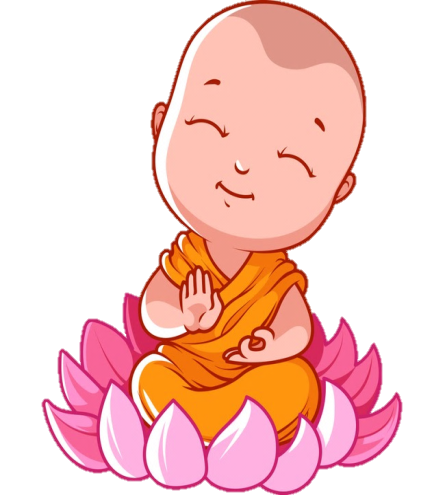 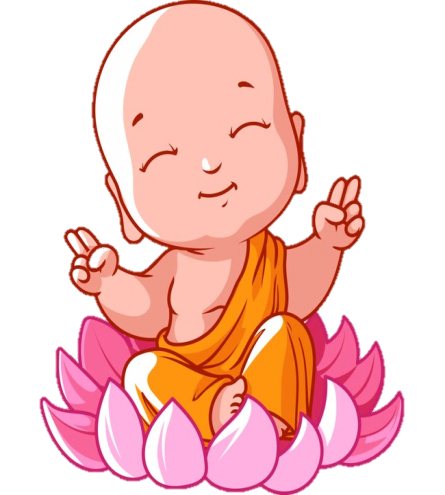 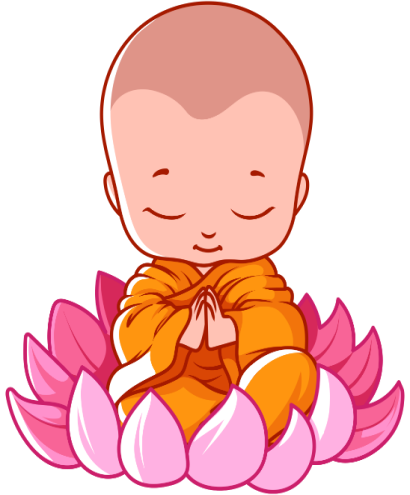 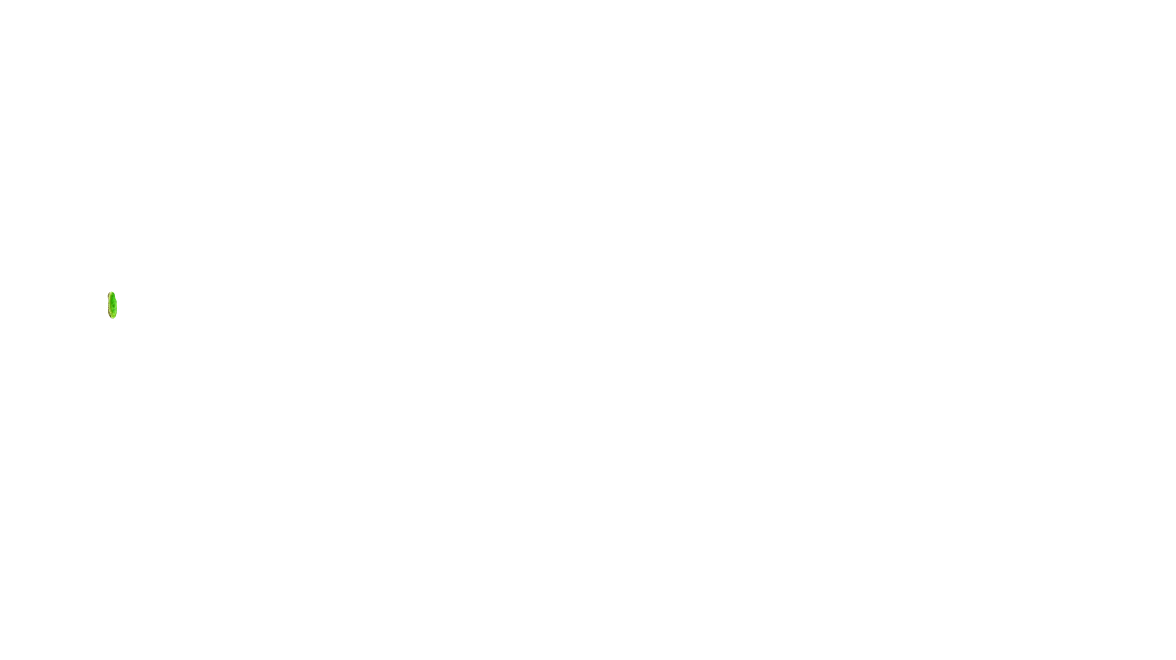 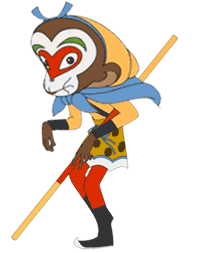 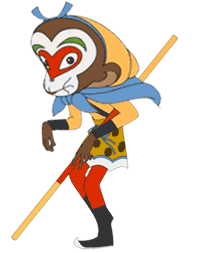 CHỌN SAI RỒI BỌN TA ĐI ĐÁNH TIẾP ĐÂY
A. 24
B. 34
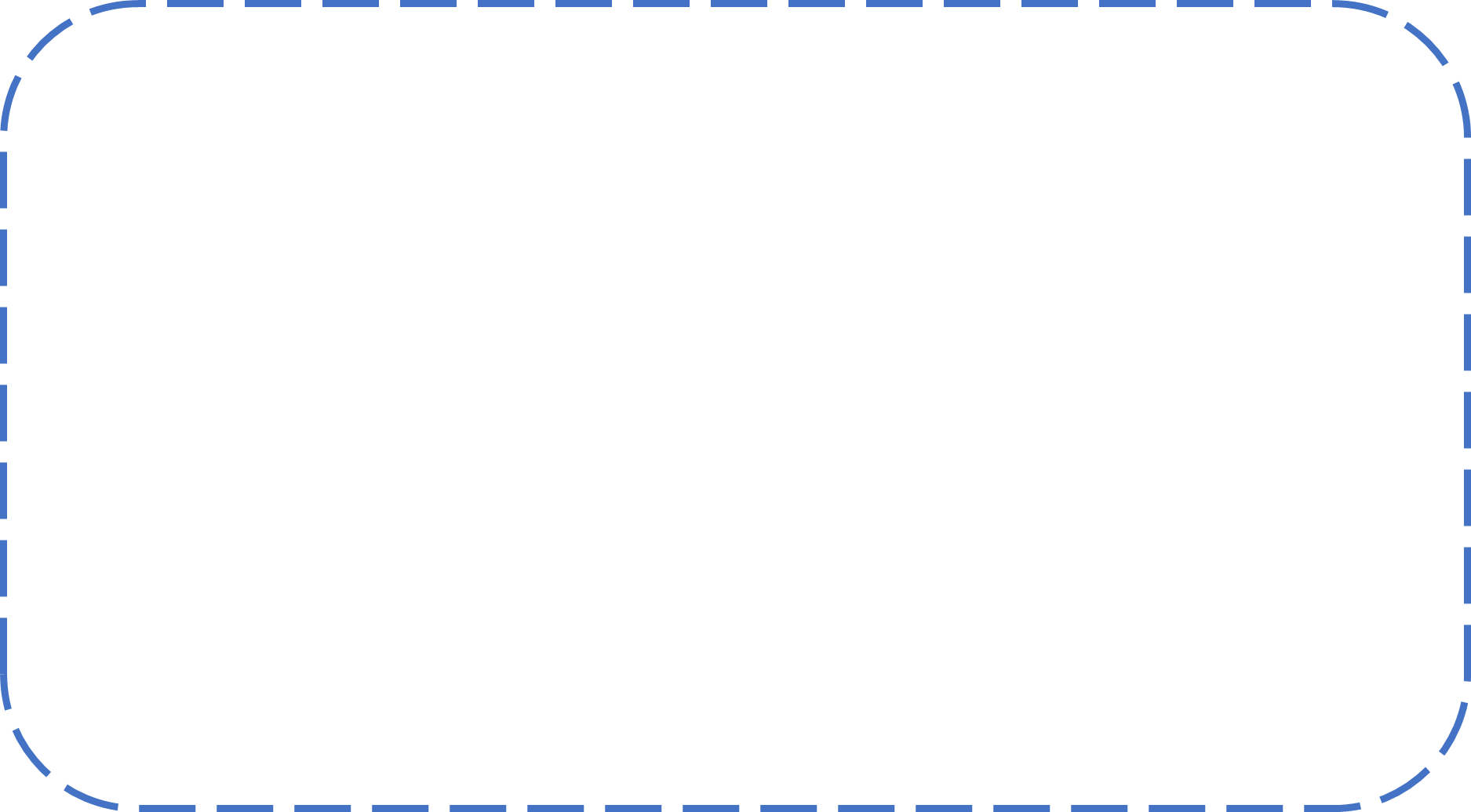 2. Đặt tính rồi tính:
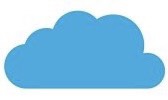 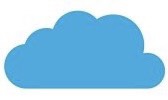 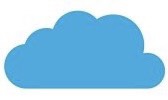 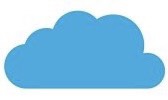 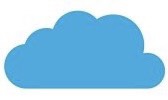 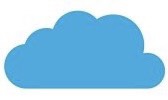 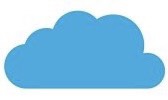 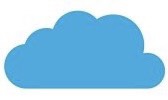 42 - 31
35 - 23
87 - 26
59 - 49
45 - 22
56 - 41
77 - 66
89 - 83
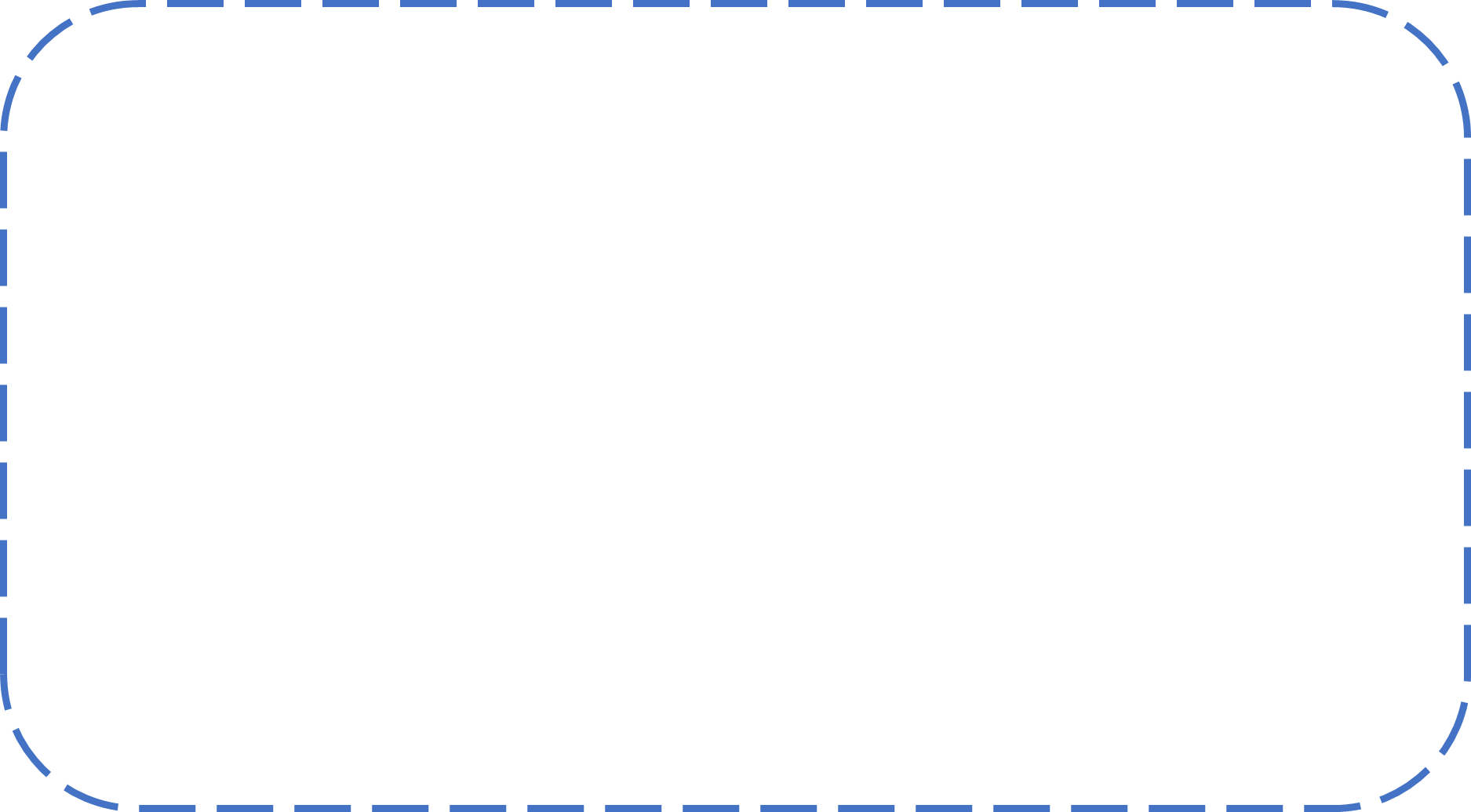 2. Đặt tính rồi tính:
35
23
59
49
42
31
87
26
-
-
-
-
1
0
1
6
1
1
1
2
56
41
89
83
45
22
77
66
-
-
-
-
0
6
1
1
3
2
1
5
Bài số 4: 
a) Tủ sách lớp 1A có 68 quyển sách, cô giáo đã cho mượn 15 quyển. Hỏi tủ sách lớp 1A còn lại bao nhiêu quyển sách?
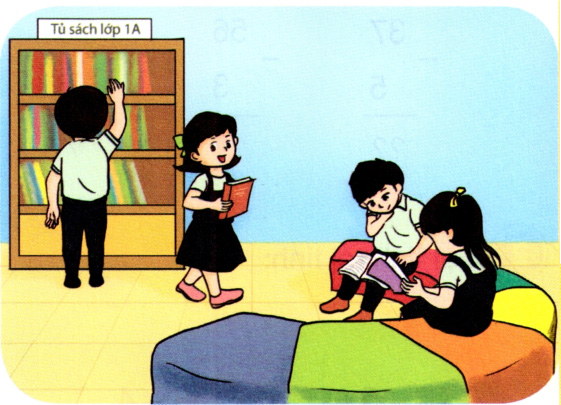 Phép tính:
=
-
?
?
68
53
15
?
?
53
?
Tủ sách lớp 1A còn lại        quyển sách.
Bài số 4: 
b) Tủ sách lớp 1A có 68 quyển sách, Tâm đã đọc 22 quyển sách. Hỏi trong tủ sách lớp 1A còn bao nhiêu quyển sách Tâm chưa đọc?
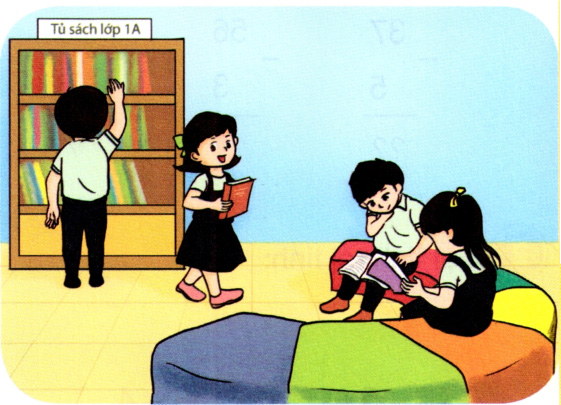 Phép tính:
=
-
?
?
68
46
22
?
?
46
?
Tủ sách lớp 1A còn lại        quyển sách.
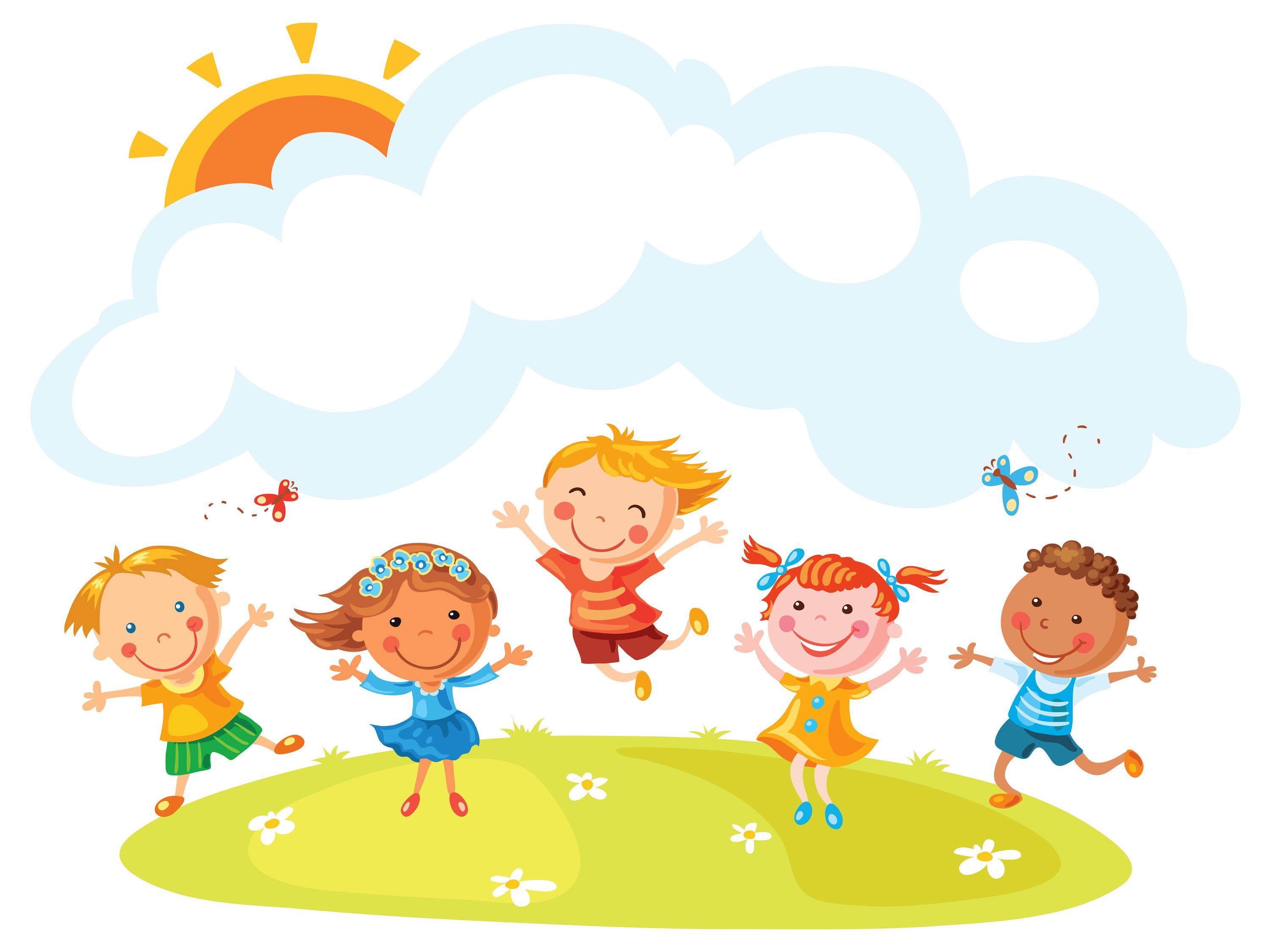 NGHỈ GIẢI LAO
3. Chọn kết quả đúng với mỗi phép tính:
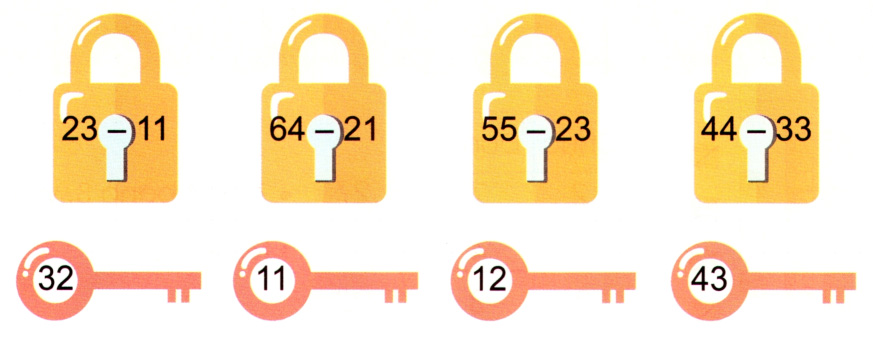 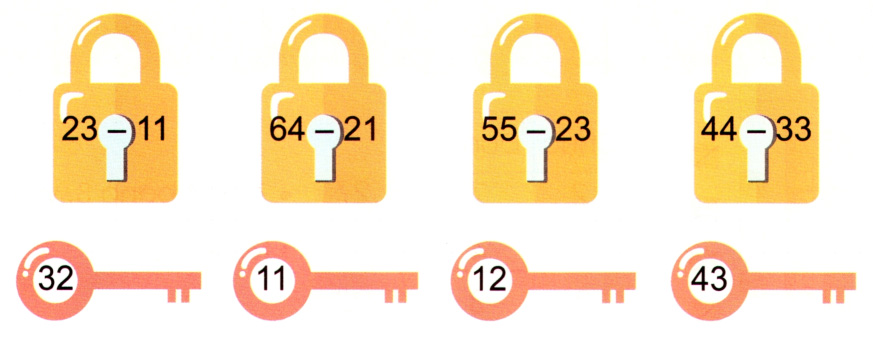 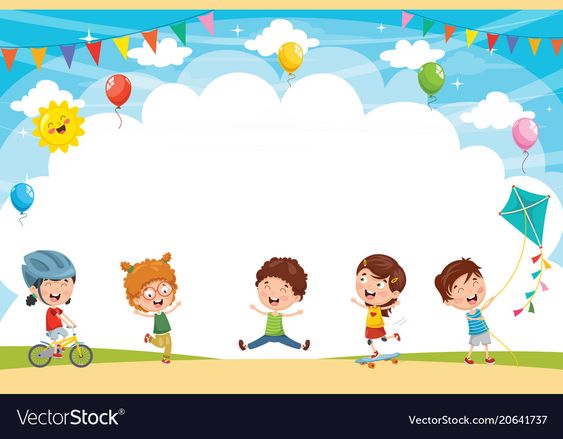 Tìm lá cho quả
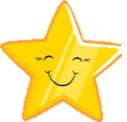 45 – 32 = ?
Chọn đáp án đúng:
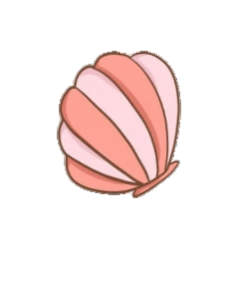 B
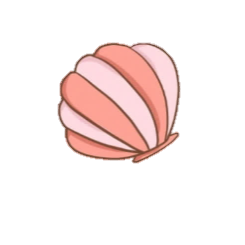 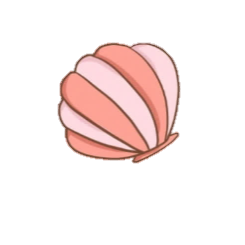 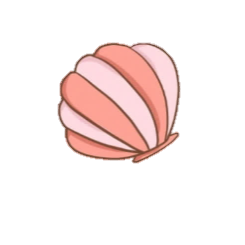 C
A
13
D
22
67
14
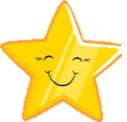 Chọn đáp án đúng:
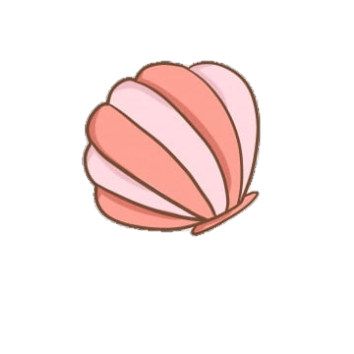 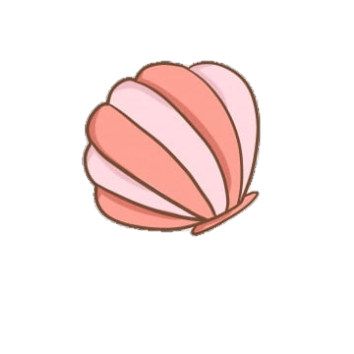 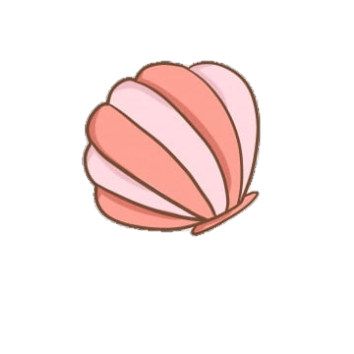 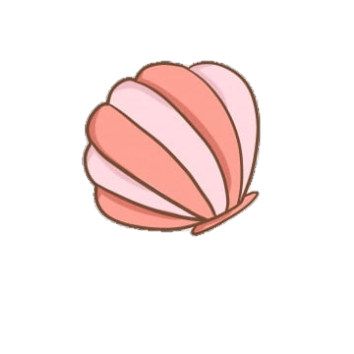 A
B
D
C
86
65
40
72
13
86
45
2
20
85
41
66
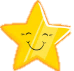 Nhà Lan có 62 cái ghế, nhà Lan cho nhà hàng xóm mượn 12 cái ghế. Hỏi nhà Lan còn lại bao nhiêu cái ghế ?
Hãy chọn phép tính phù hợp để giải bài toán.
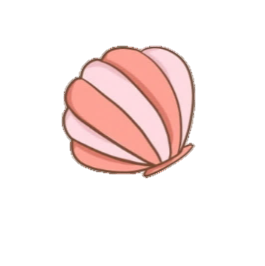 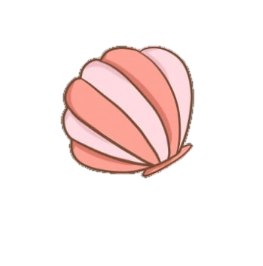 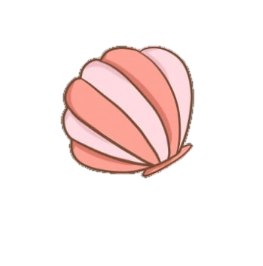 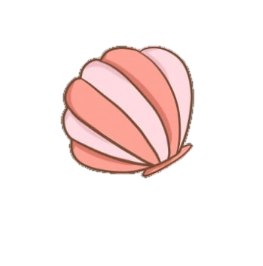 c
62 - 12 = 50
A
B
D
45 + 12 = 54
45 + 12 = 57
45 - 12 = 24
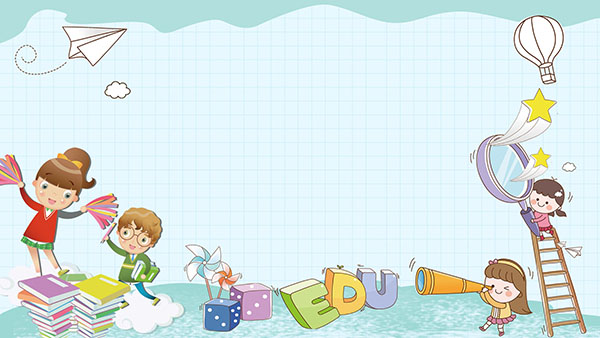 Hẹn gặp lại các con ở tiết học sau